Title for the poster, as brief and
Concise a possible

Autor1
1Departement Bau, Umwelt und Geomatik, Institut für Raum- und Landschaftsentwicklung
Leitung: Prof. Dr. David Kaufmann						Betreuung: xx
1 Introduction
4 Results and Discussion
This is a dummy text. Far far away, behind the word mountains, far from the countries Vokalia and Consonantia, there live the blind texts. Separated they live in Bookmarksgrove right at the coast of the Semantics, a large language ocean.
This is a dummy text. Far far away, behind the word mountains, far from the countries Vokalia and Consonantia, there live the blind texts. Separated they live in Bookmarksgrove right at the coast of the Semantics, a large language ocean.
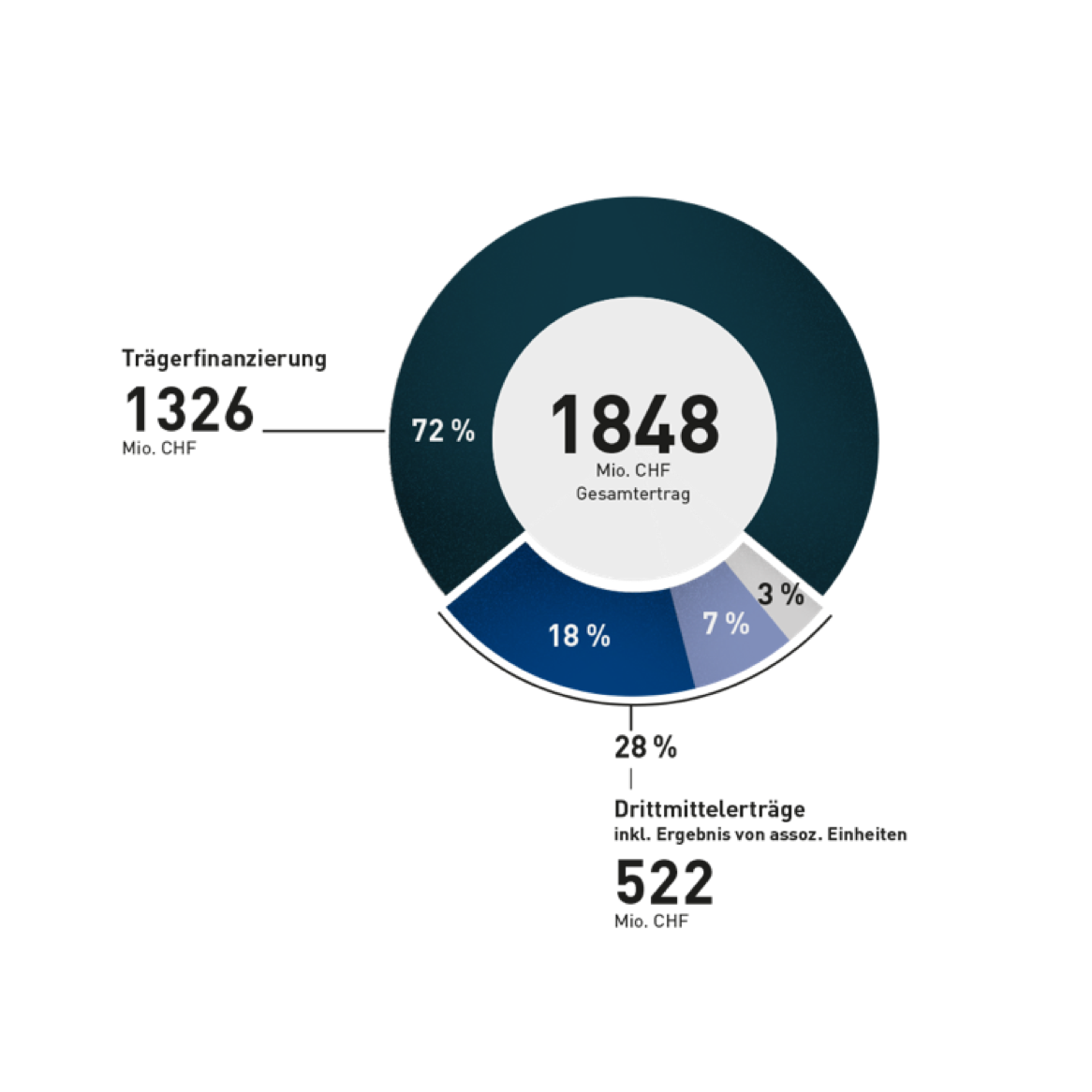 2 Literature and Theoretical Expectations
This is a dummy text. Far far away, behind the word mountains, far from the countries Vokalia and Consonantia.
Separated they live in Bookmarksgrove right at the coast of the Semantics, a large language ocean. A small river named Duden flows by their place and supplies it with the necessary.
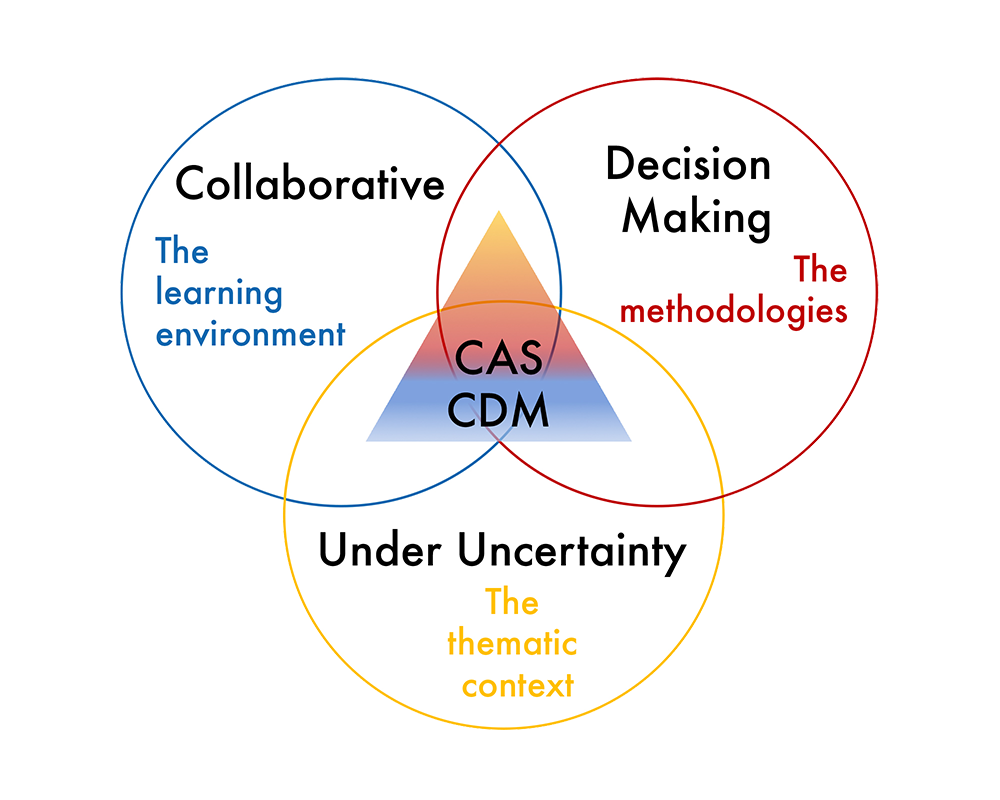 Infotext. Lorem ipsum dolor sit amet, consectetur adipiscing elit, sed do eiusmod tempor incididunt ut labore et dolore magna aliqua. Ut enim ad minim veniam, quis nostrud exercitation ullamco laboris nisi ut aliquip exter.
5 Conclusion
This is a dummy text. Far far away, behind the word mountains, far from the countries Vokalia and Consonantia. 
There live the blind texts. Separated they live in Bookmarksgrove right at the coast of the Semantics, a large language ocean. 
Separated they live in Bookmarksgrove right at the coast. 
This is a dummy text. Far far away, behind the word mountains.
Infotext. Lorem ipsum dolor sit amet, consectetur adipiscing elit, sed do eiusmod tempor incididunt ut labore et dolore magna aliqua. Ut enim ad minim veniam, quis nostrud exercitation ullamco laboris nisi ut aliquip exter.
3 Method Overview
This is a dummy text. Far far away, behind the word mountains, far from the countries Vokalia and Consonantia. 
A small river named Duden flows by their place and supplies it with the necessary regelialia. It is a paradisematic country.
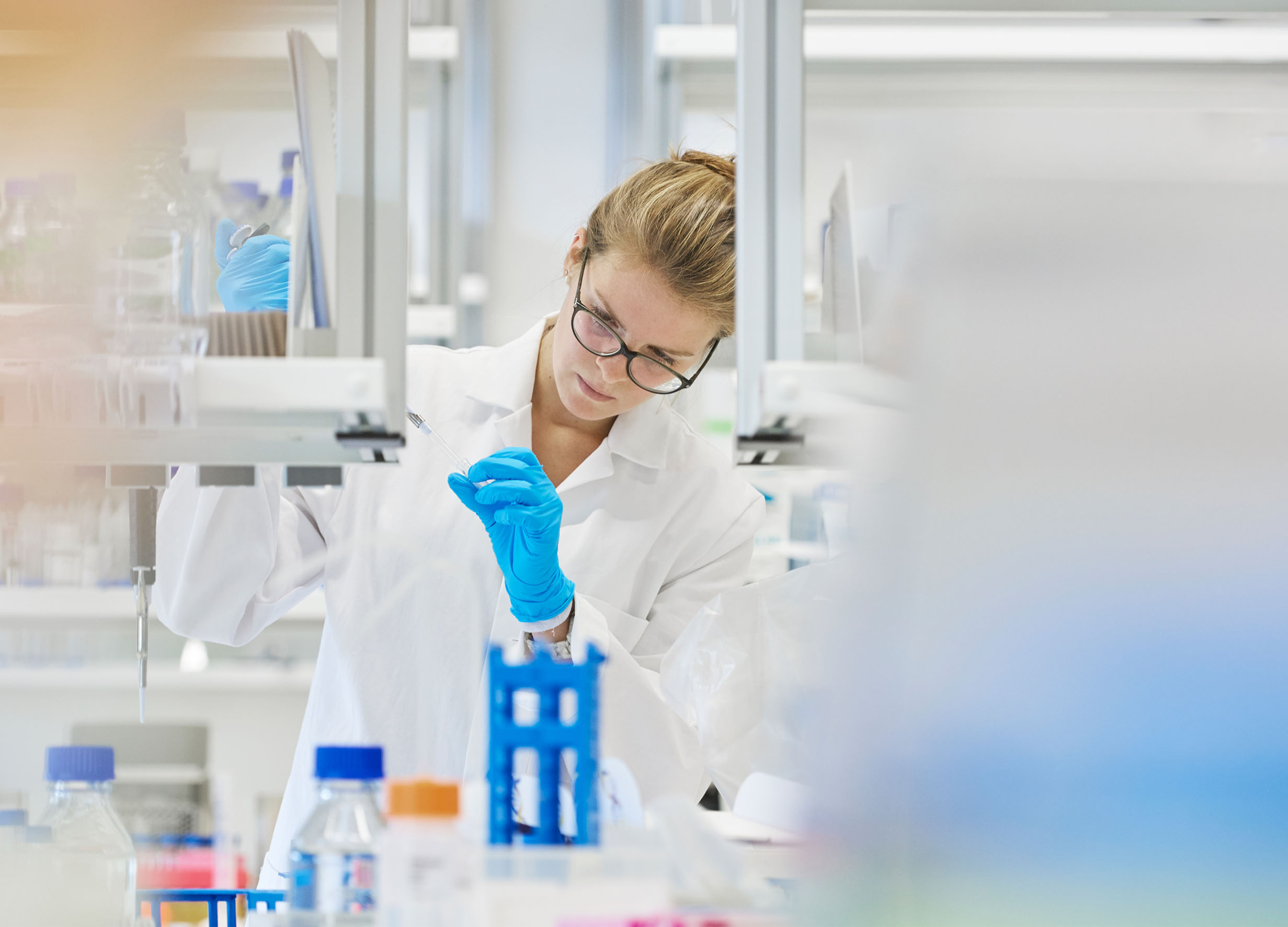 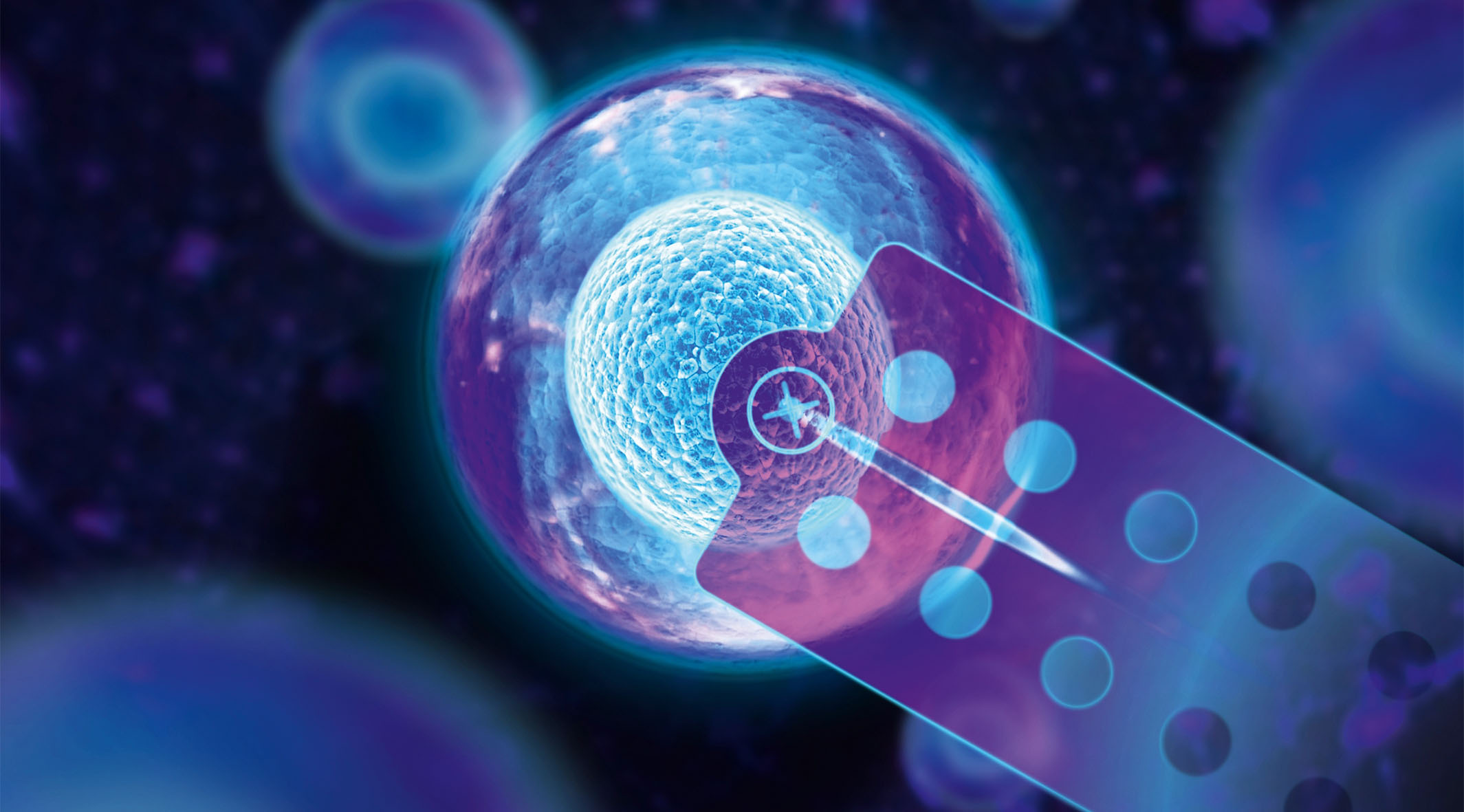 References
This is a dummy text. Far far away, behind the word mountains, far from the countries Vokalia and Consonantia, there live the blind texts. 
Separated they live in Bookmarksgrove right at the coast of the Semantics, a large language ocean.
A small river named Duden flows by their place and supplies it with the necessary regelialia.
It is a paradisematic country, in which roasted parts of sentences fly into your mouth.
Masterarbeit HS 2024 – Maxi Muster